Общероссийская общественная организация 
«Ассоциация медицинских сестер России» Региональная общественная организация медицинских сестер 
города Москвы
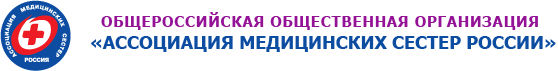 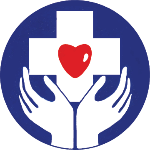 «Комплексное применение сестринских навыков в иммитационных условиях»
Главная медсестра ГБУЗ ГКБ им. С.П. Боткина ДЗМ  Волкова Н.А.
[Speaker Notes: Добрый день! Уважаемые коллеги!
Рада приветствовать Вас!
Вашему вниманию предоставляется доклад на тему: 
«Симуляционные технологии обучения персонала – профилактика осложнений в работе»]
МЕДИЦИНСКИЙ СИМУЛЯЦИОННЫЙ ЦЕНТРБОТКИНСКОЙ БОЛЬНИЦЫ (МСЦ)
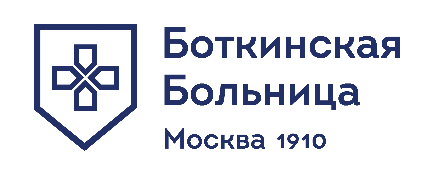 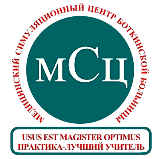 МСЦ Боткинской больницы, 
открытый в 2015 году, - это уникальное учебное заведение, созданное по типу «Виртуальной клиники»
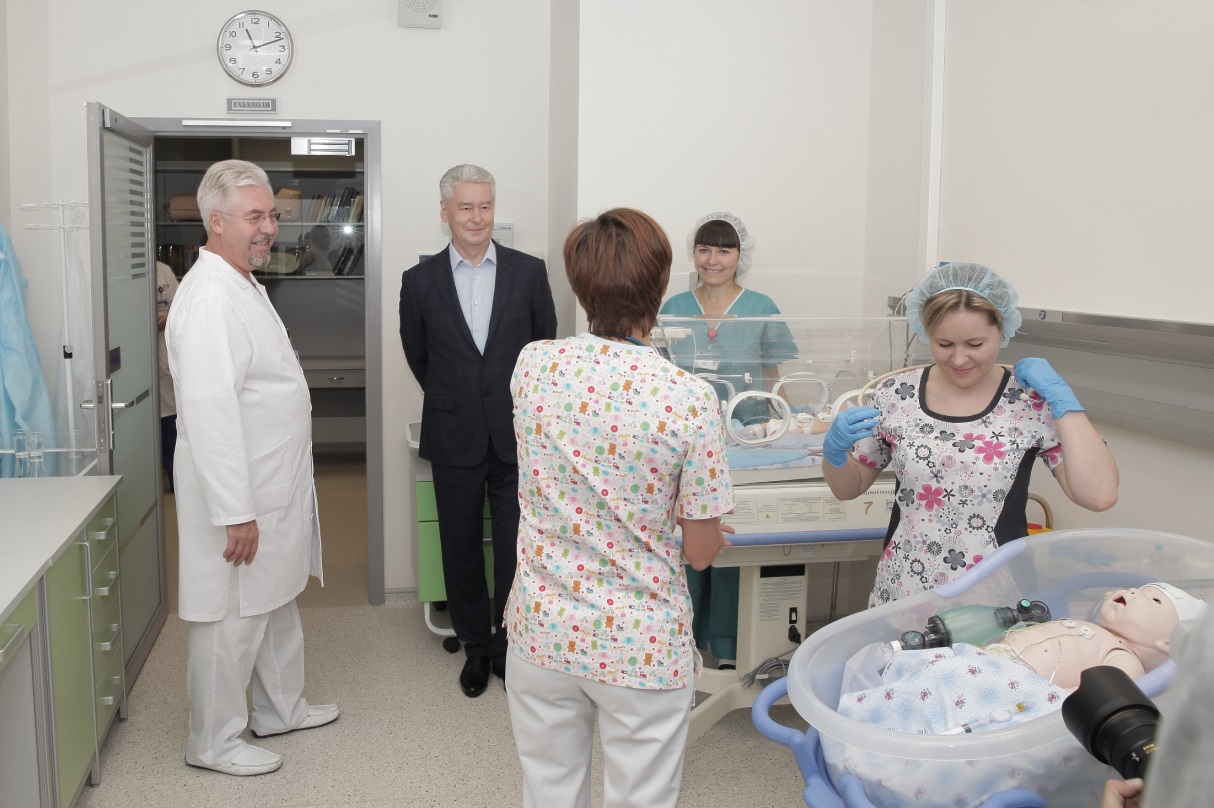 ПРЕИМУЩЕСТВА ИМИТАЦИОННЫХ МЕТОДОВ ОБУЧЕНИЯ
Создание условий имитации профессиональной среды при овладении техникой выполнения сестринских услуг

Формирование навыков практического опыта без нанесения вреда здоровью пациента и обеспечение собственной инфекционной безопасности при отработке манипуляций
[Speaker Notes: Хотелось бы отметить, что успешность профессиональной деятельности медицинской сестры требует сформированности общих и профессиональных компетенций, необходимых для реализации их в практической деятельности.
В качестве продуктивных методов, способствующих сближению процесса обучения с реальной профессиональной средой и формированию практической компетентности медицинской сестры, является внедрение имитационных методов обучения.]
МЕДИЦИНСКИЙ СИМУЛЯЦИОННЫЙ ЦЕНТР (МСЦ)
За два года обучено 15 000 слушателей, 
из них 5 251 - средний медперсонал
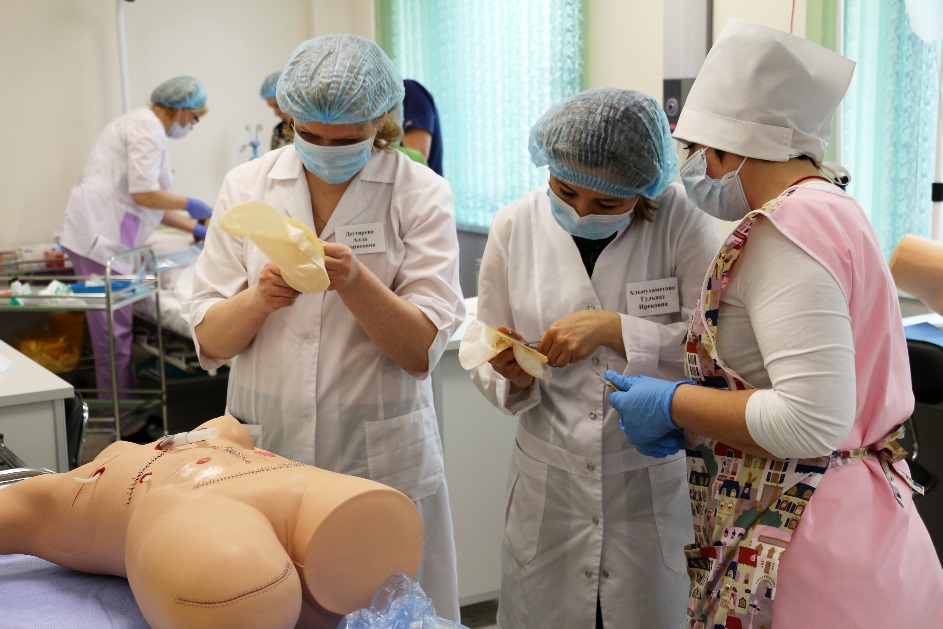 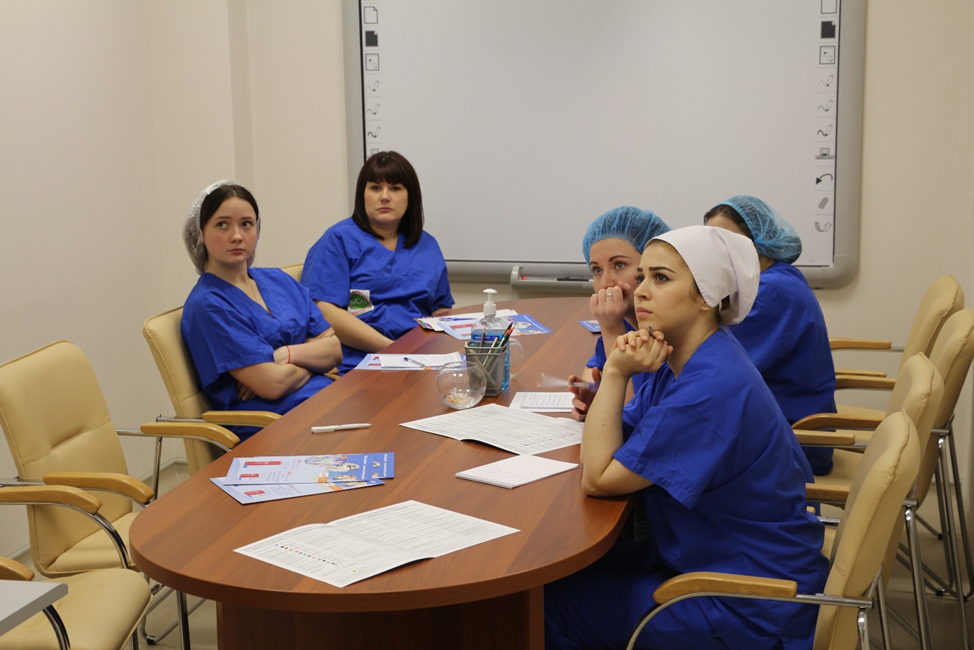 [Speaker Notes: Медицинский симуляционный центр (МСЦ) Боткинской больницы – уникальное учебное заведение, созданное по типу многопрофильной «Виртуальной клиники» на базе крупнейшей больницы им. С.П.Боткина. В МСЦ разработан полный комплекс учебных программ – от теоретических и симуляционных до практики в клинике многопрофильной больницы. 
           Общее количество обученных специалистов в симуляционном центре за период с сентября 2015 г. по настоящее время - 14 364, из которых 5 251 средний медперсонал медицинских лечебных учреждений города Москвы.]
ВИРТУАЛЬНАЯ КЛИНИКА
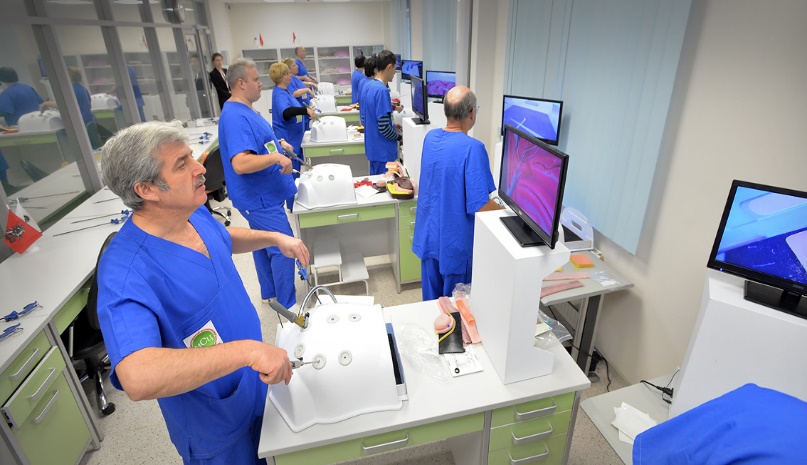 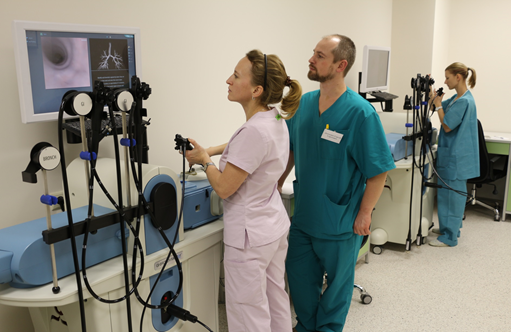 Клиника хирургии
Клиника эндоскопии
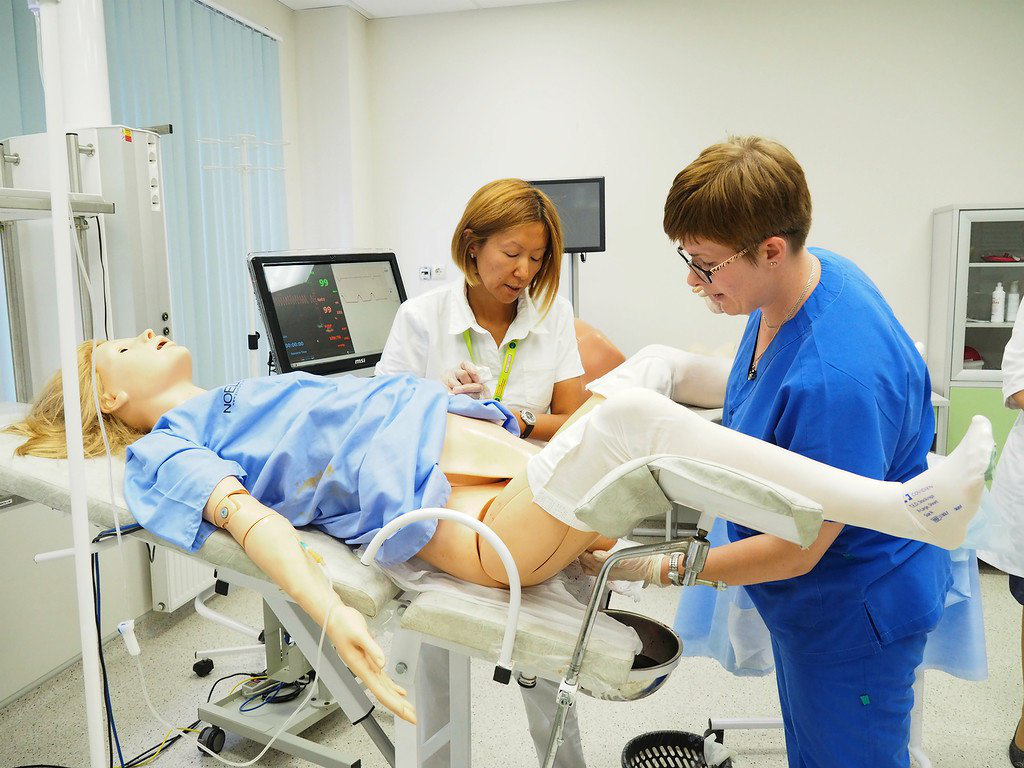 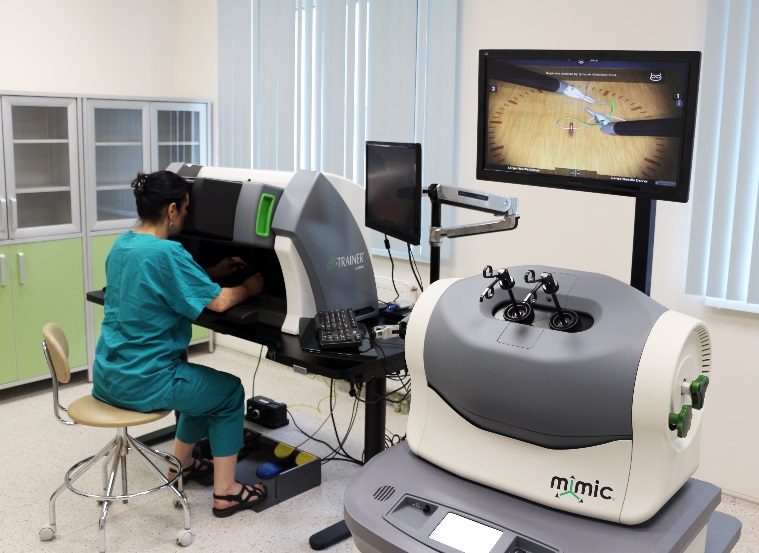 Робот Да Винчи
Клиника акушерства
[Speaker Notes: В Симуляционном медицинском центре имеются различные клиники. Клиника хирургии, эндоскопии, травматологии, урологии, гинекологии, нейрохирургии, ультразвуковой диагностики, офтальмологии, а также:]
ВИРТУАЛЬНАЯ КЛИНИКА
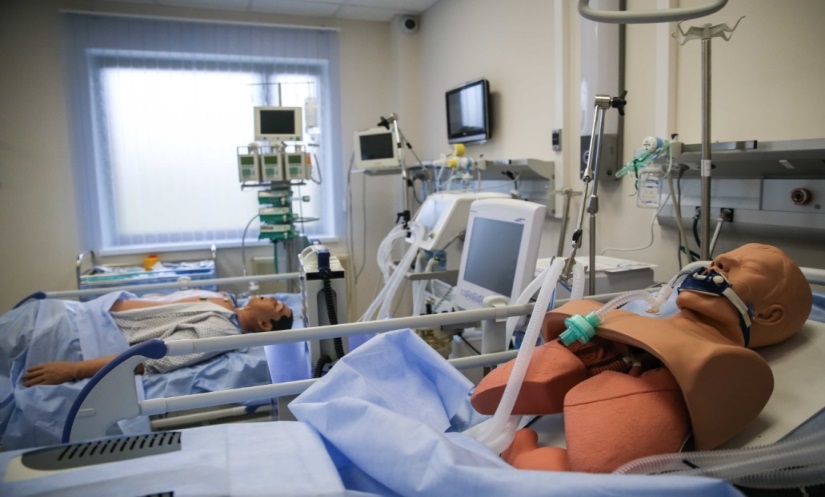 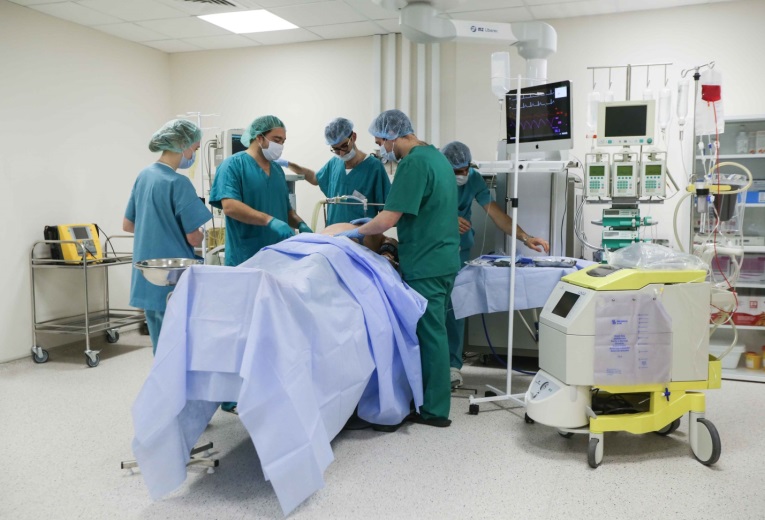 Клиника реанимации 
и интенсивной терапии
Клиника анестезиологии
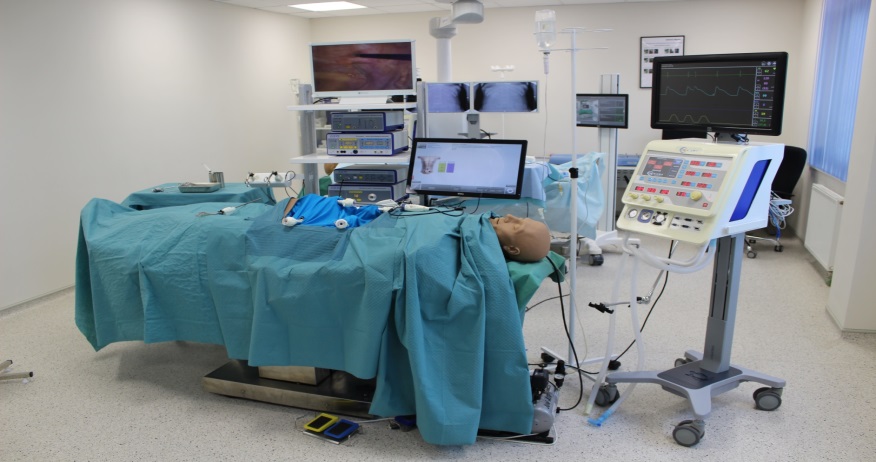 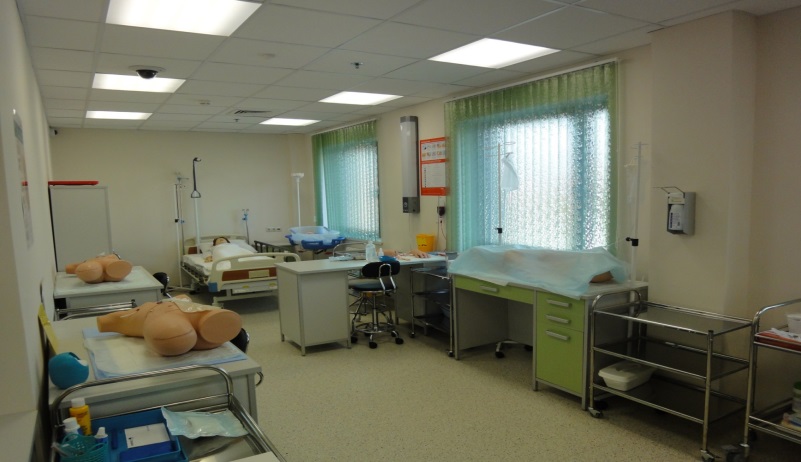 Гибридная операционная
Процедурный кабинет отработки сестринских навыков
[Speaker Notes: В Симуляционном медицинском центре имеются различные клиники. Клиника хирургии, эндоскопии, травматологии, урологии, гинекологии, нейрохирургии, ультразвуковой диагностики, офтальмологии, а также:]
ВИРТУАЛЬНАЯ КЛИНИКА
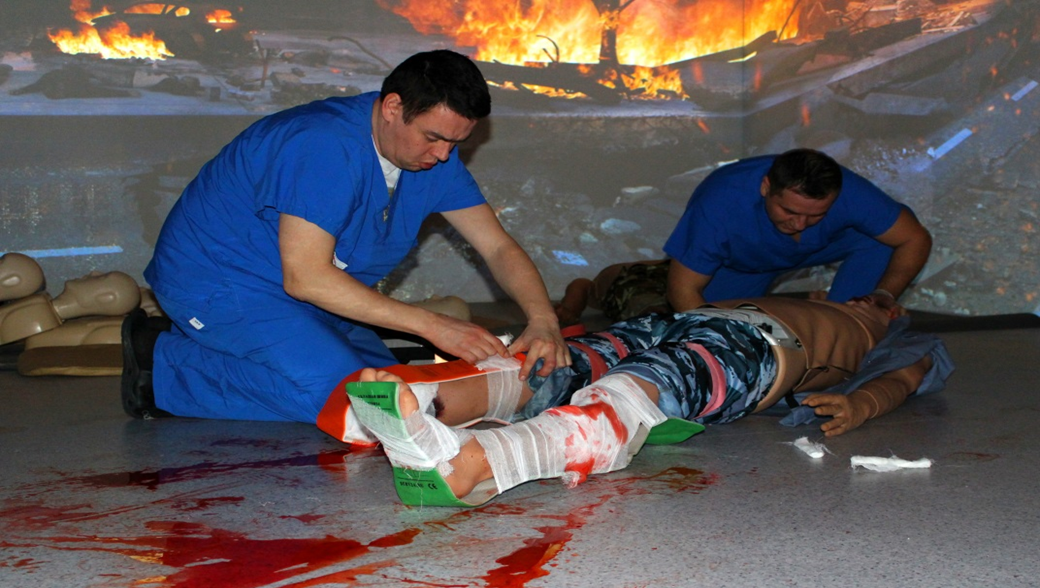 Клиника 5D
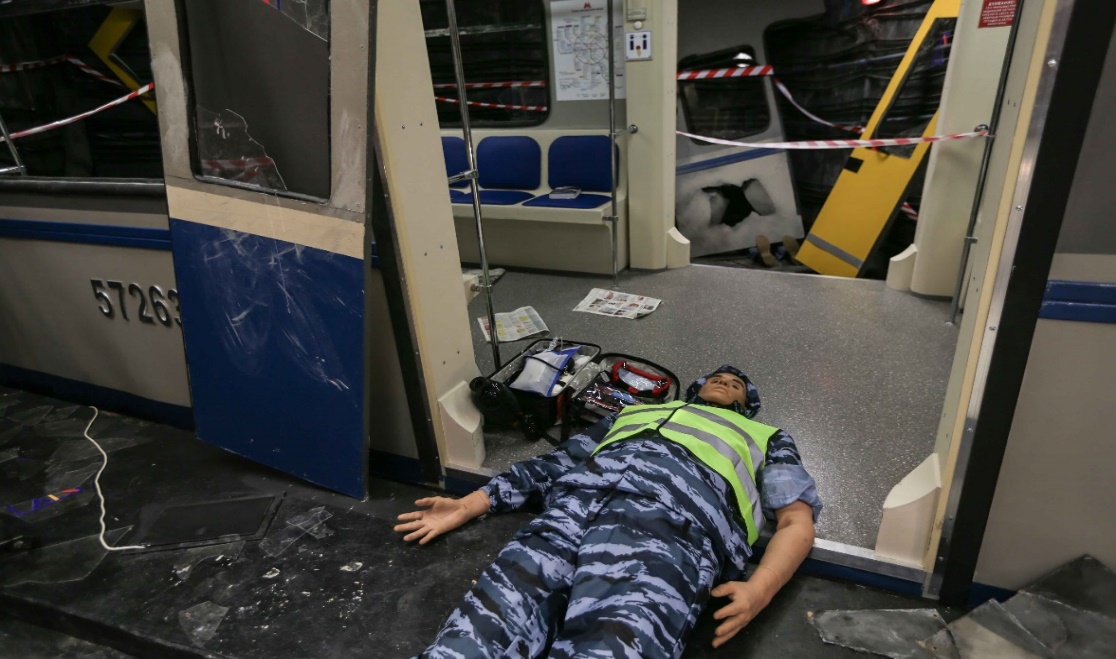 Техногенная катастрофа в метро
[Speaker Notes: Центр медицины катастроф  представлен : макет техногенной катастрофы в метро и клиникой 5D]
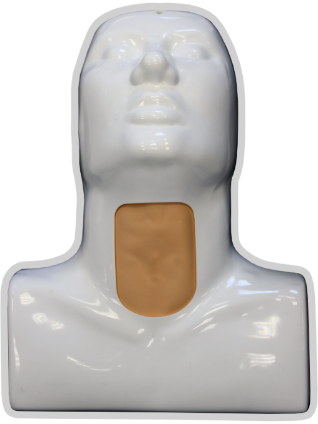 Роботы-симуляторы
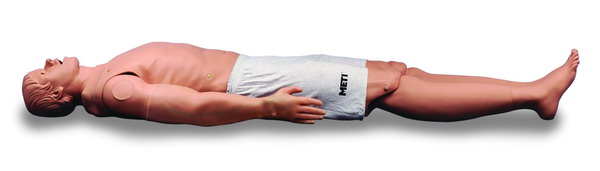 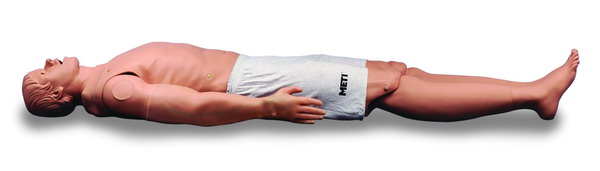 тренажер
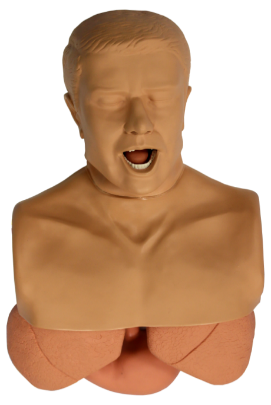 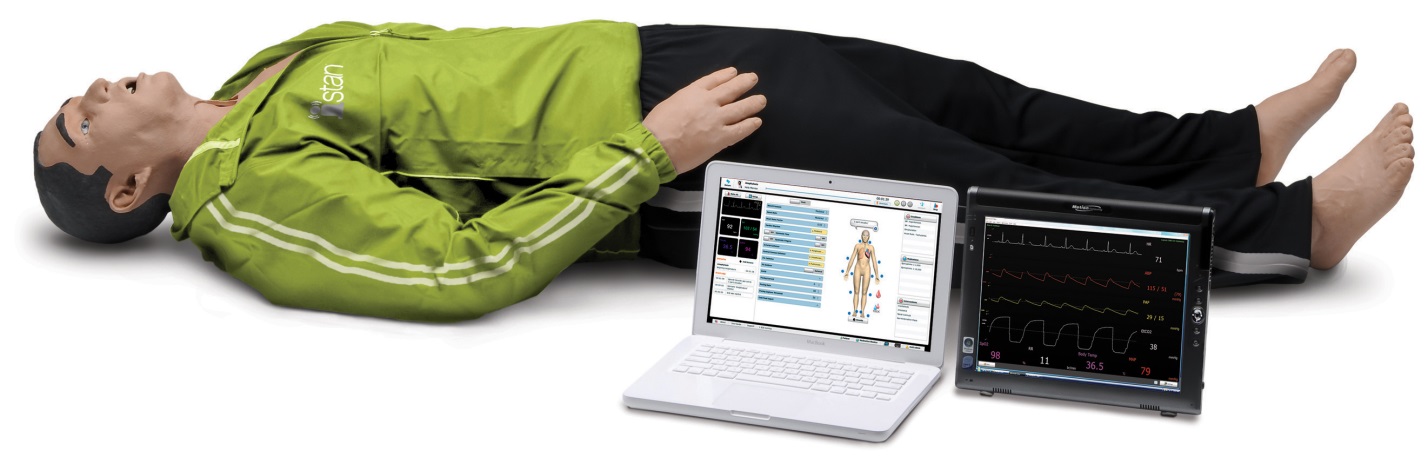 фантом
КОМПЛЕКСНОЕ ПРИМЕНЕНИЕ СЕСТРИНСКИХ НАВЫКОВ В ИМИТАЦИОННЫХ УСЛОВИЯХ 
18 часов
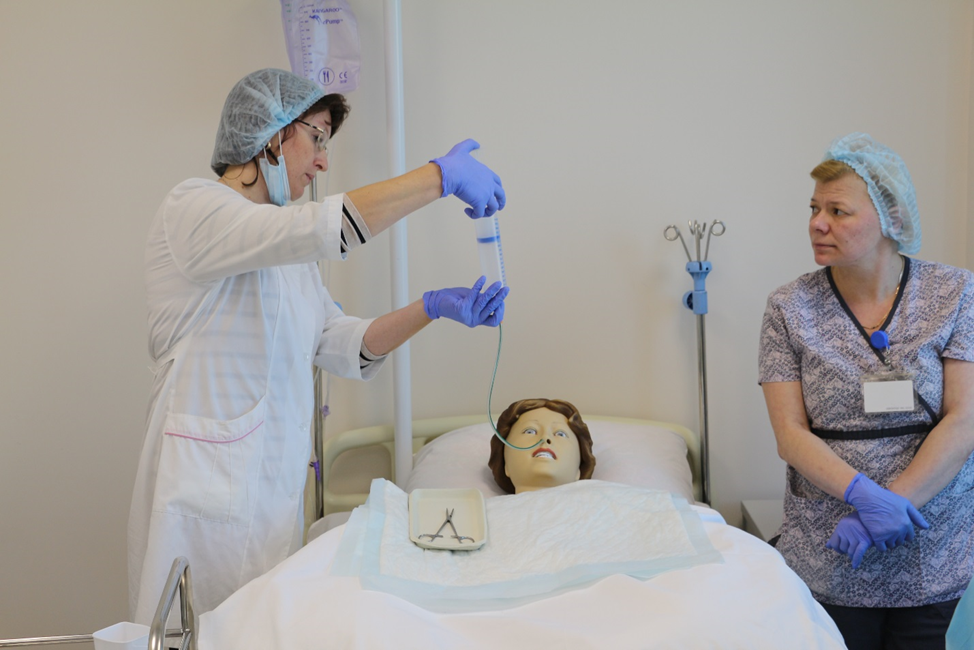 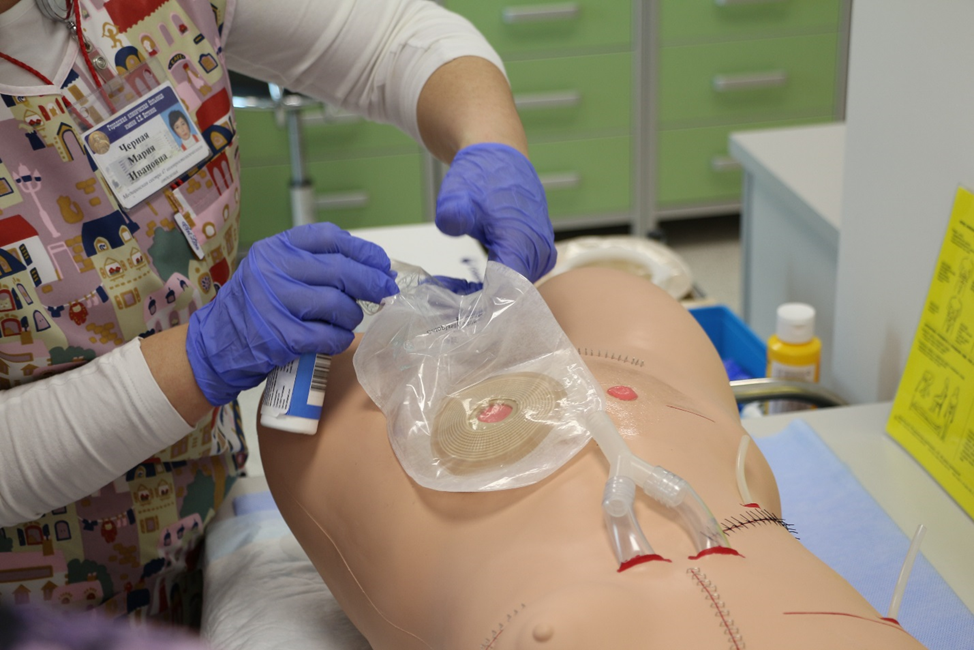 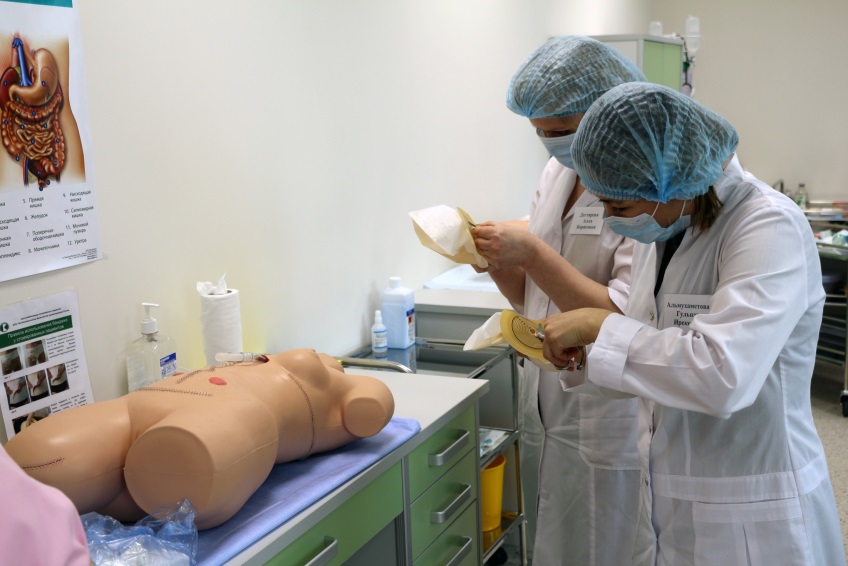 Цель программы:
Отработка навыков выполнения сестринских манипуляций на симуляторах (фантомах, муляжах)

Обучение работы в команде

Организация сестринской деятельности по уходу за пациентом

Готовность и способность применять сестринские навыки при осуществлении практической сестринской деятельности

Развитие навыков коммуникативного общения
[Speaker Notes: Хотелось бы немного рассказать о дополнительной профессиональной программе повышения квалификации: «Комплексное применение сестринских навыков в имитационных условиях».
     Цель программы заключается в отработке навыков выполнения сестринских манипуляций на симуляторах (фантомах и муляжах), обучению работы в команде, организации сестринской деятельности по уходу за пациентом с акцентом на его индивидуальные потребности, готовности и способности применять сестринские навыки при осуществлении практической сестринской деятельности, развитии навыков коммуникативного общения.
 
     Программа «Комплексное применение сестринских навыков в имитационных условиях» - это трехдневный курс обучения (18 часов), включающий:]
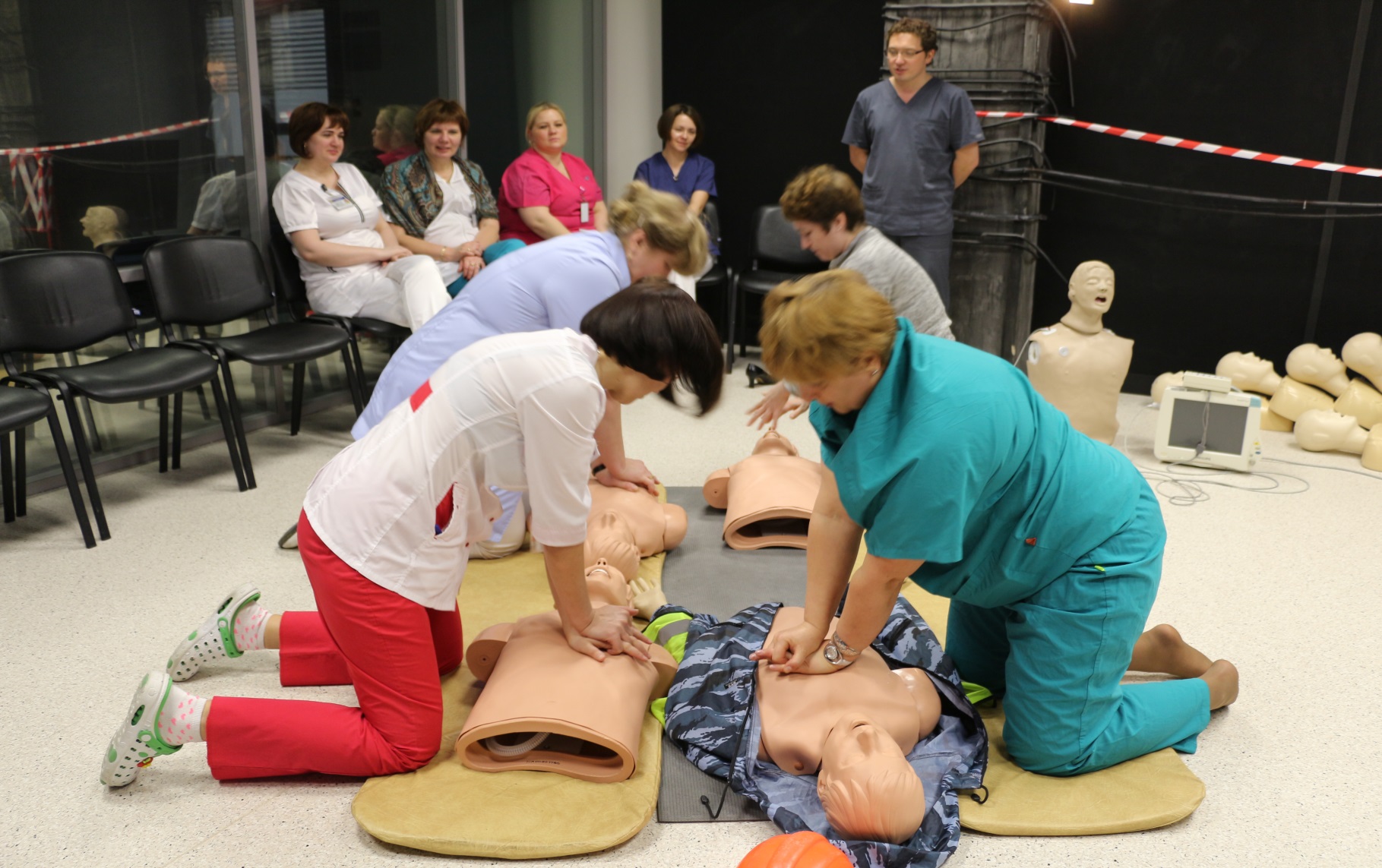 1-й  ДЕНЬ:  СЕРДЕЧНО-ЛЕГОЧНАЯ РЕАНИМАЦИЯ (СЛР)
[Speaker Notes: Первый день – базовую сердечно-легочную реанимацию (СЛР) по единой программе, разработанной Европейским Советом по реанимации (ЕСР). Программа обучения включает лекционную часть в виде презентации и практическую часть с отработкой СЛР по протоколу в условиях палаты реанимации и медицины катастроф.]
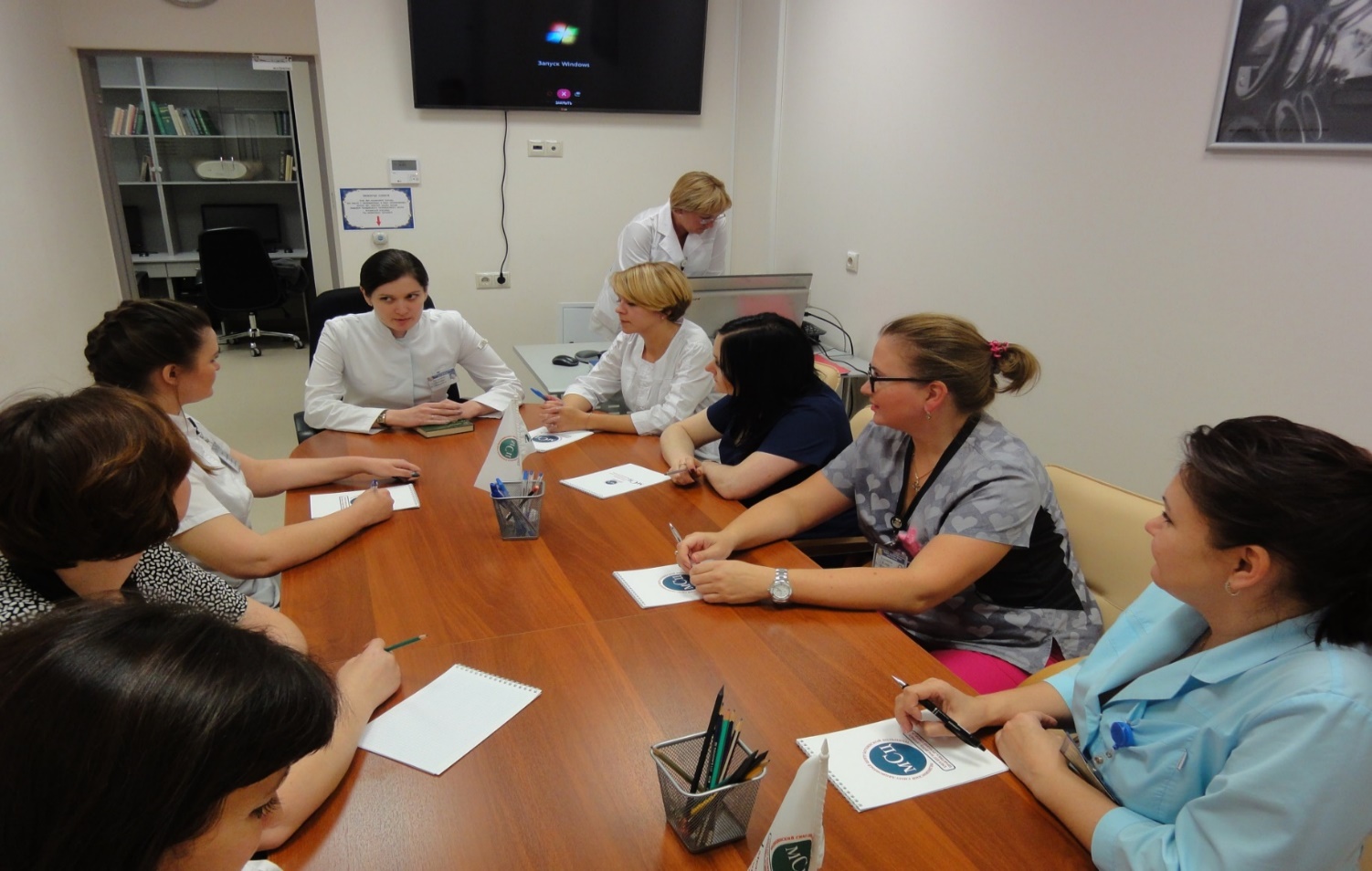 2-й ДЕНЬ: ЗАНЯТИЕ С ПСИХОЛОГОМ
Эффективные коммуникации с пациентами
[Speaker Notes: Второй день начинается с обязательного занятия с психологом. Тема занятия «Эффективные коммуникации с пациентами».]
2-й ДЕНЬ: ЗАНЯТИЕ С ПСИХОЛОГОМ
[Speaker Notes: Наш психолог обсуждает такие вопросы как:
Изучение динамики психологического состояния пациента в стационаре.
Барьеры восприятия (коммуникации), из-за чего коммуникация может стать неэффективной. Это и смысловые и невербальные (семантические) барьеры и барьеры обратной связи, барьер установки.
Также обсуждаются правила эффективного общения с пациентами.
Основные правила профилактики профессионального выгорания.]
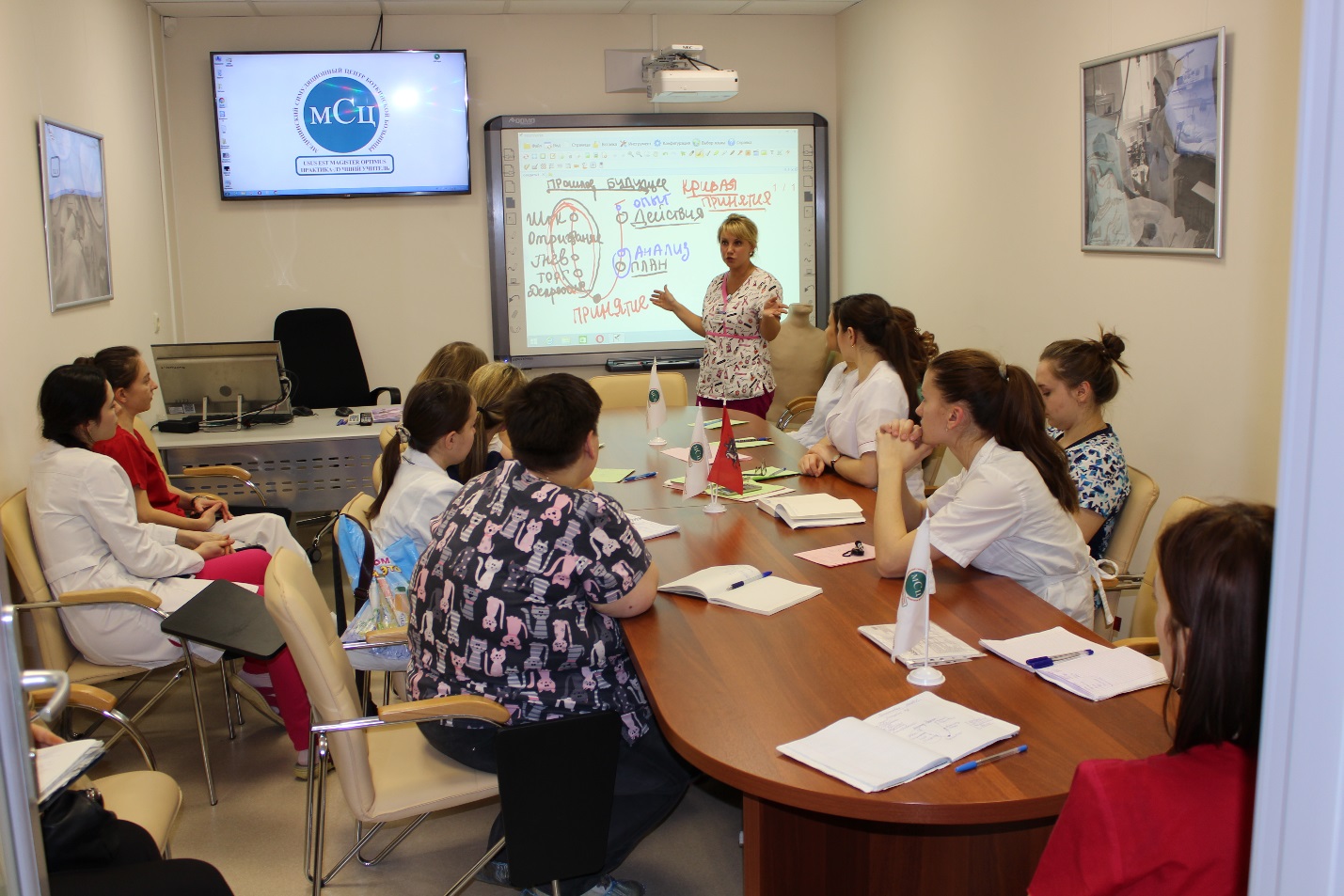 ТРЕНИНГ С ПСИХОЛОГОМ
Пациентоориентированность и навыки 
совместной коммуникации
[Speaker Notes: На протяжении всего этого времени, с момента образования, Программа изменялась, как изменялся и наш подход к обучению. 
     В 2016 г. при поддержке ДЗ прошли тренинги для медицинских сестер по профессиональной коммуникации и управлению личным состоянием на тему: «Пациентоориентированность и навыки совместной коммуникации». Мы решили, занятие с психологом, заменить на тренинг по этой теме и не ошиблись, так как увидели обратную связь от наших коллег и наибольшую эффективность.
На тренингах наставник (психолог) помогает медицинским сестрам научиться правильно, общаться с пациентом, понимать его запросы и эффективно их разрешать, проявлять терпение и уважение к пациенту, родственникам, избегать конфликтных ситуаций или эффективно их решать.]
2-й ДЕНЬ: СТАНДАРТИЗИРОВАННЫЙ ПАЦИЕНТ
[Speaker Notes: После занятий с психологом, обучающиеся выполняют задания со стандартизированными пациентами (актерами) по заранее созданным сценариям поведения, имитирующие различные заболевания, ситуации.]
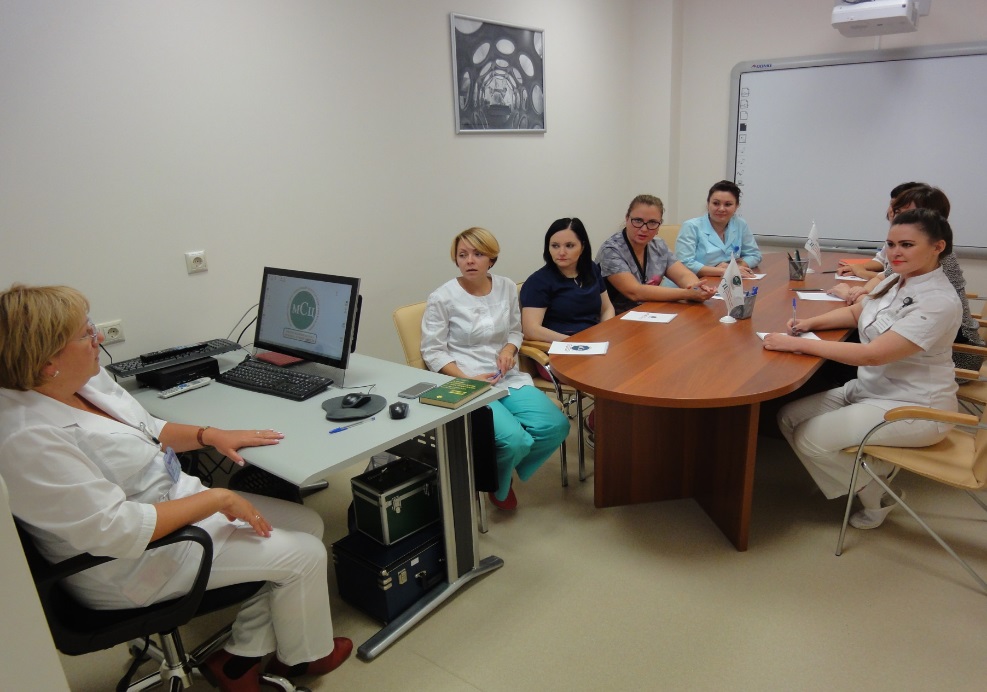 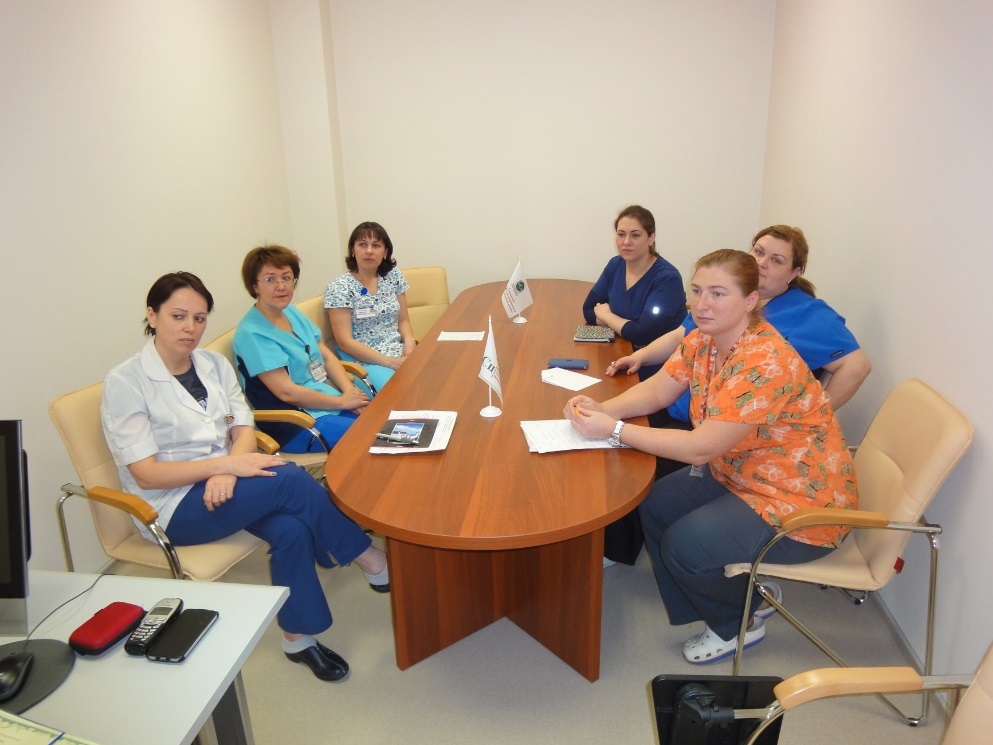 2-й ДЕНЬ: КОМНАТА ДЕБРИФИНГА
[Speaker Notes: Компьютеризированная система мониторинга СМЦ позволяет записывать учебный процесс и анализировать действия, как отдельных специалистов, так и всей медицинской бригады, если это было общее задание. Это существенно повышает эффективность образовательного процесса. Для обсуждения используется комната для дебрифинга, куда выводится видеоматериал для общего просмотра выполненного задания и последующего обсуждения в группе.]
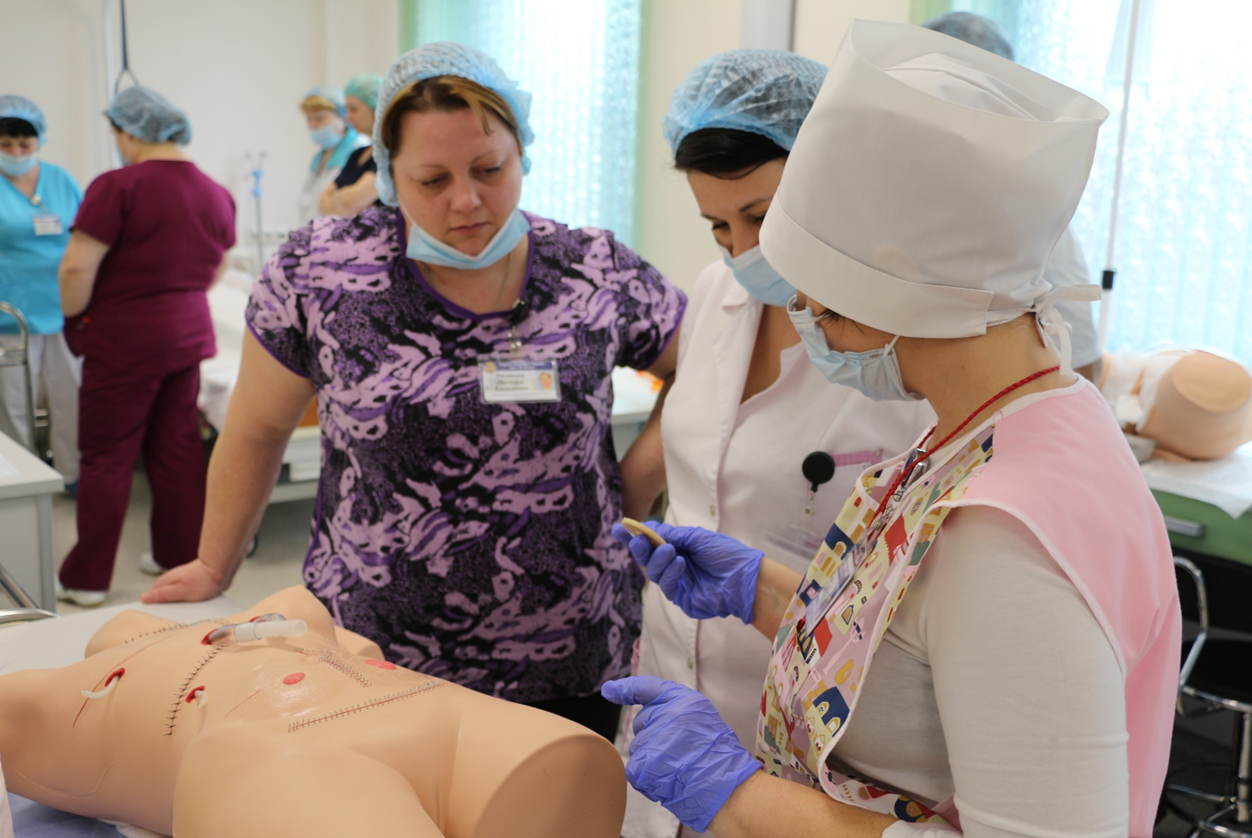 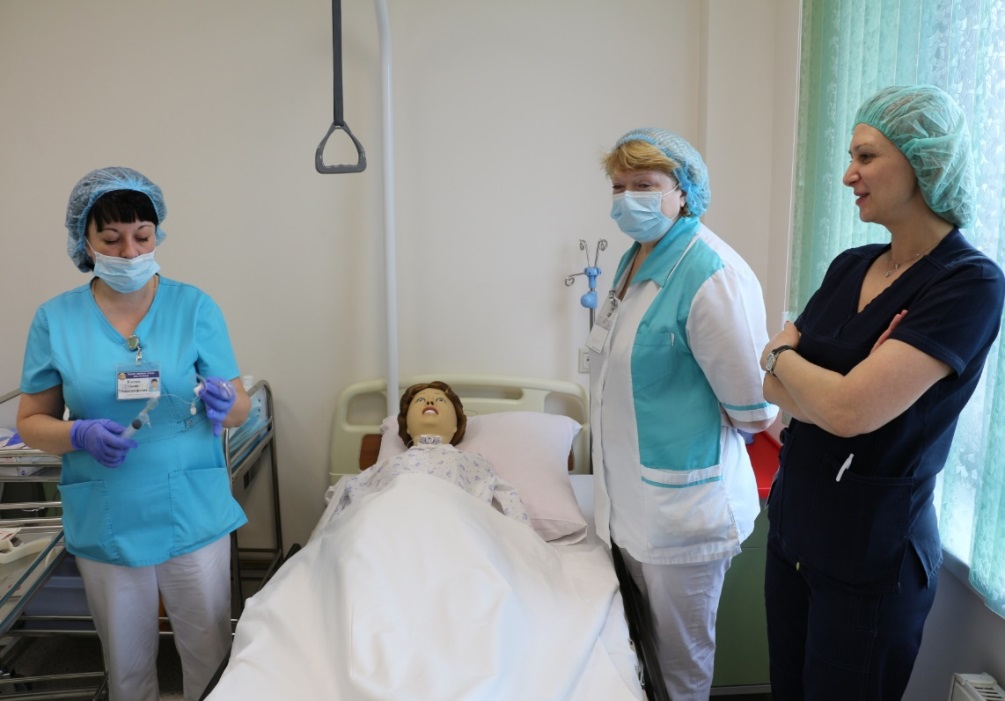 2-й ДЕНЬ: ОТРАБОТКА ПРОФЕССИОНАЛЬНЫХ КОМПЕТЕНЦИЙ С ПРЕПОДАВАТЕЛЯМИ МСЦ
[Speaker Notes: В этот же день идет отработка профессиональных навыков с инструкторами симуляционного центра. Отрабатываются такие практические навыки как:
выполнения всех видов инъекций: внутрикожных, подкожных, внутримышечных, внутривенных капельных вливаний; постановка периферического катетера.
выполнения манипуляций по уходу за пациентом (уход за стомами, перевязки, позиционирование пациента в постели, профилактика пролежней и т.д.);
выполнения манипуляций по оценке состояния здоровья пациента;
деонтологические навыки общения с пациентом.]
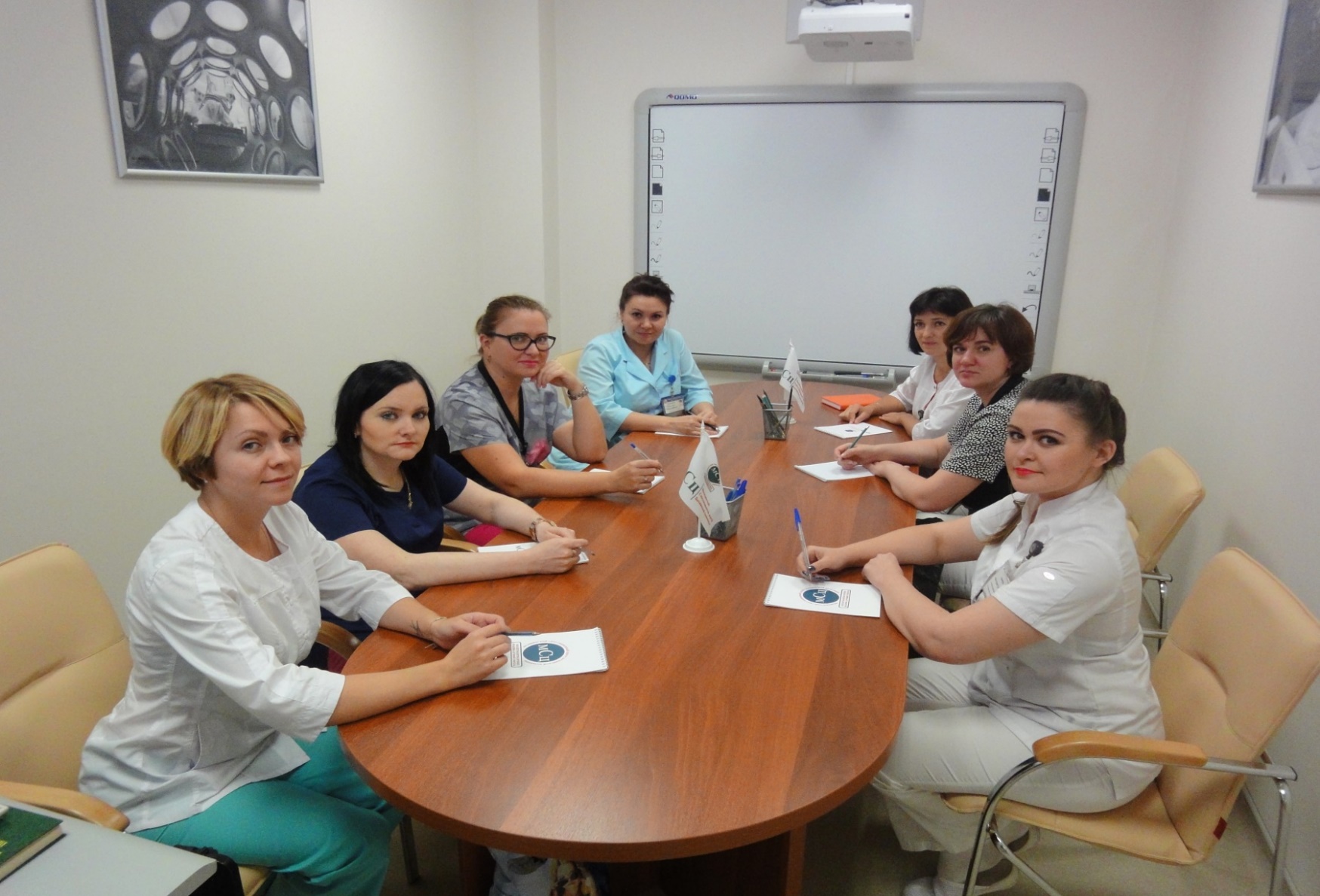 3-й ДЕНЬ: ДЕЛОВАЯ ИГРА
[Speaker Notes: На третий день обучения проводится деловая игра по типу соревнования (викторина). Игровая форма проведения этого занятия, соперничество между командами позволяет намного эффективнее активировать обучающихся мыслить и при необходимости повторить уже известный материал.
      Проведение такого рода занятий позволяет эффективно тренировать и закреплять навыки, полученные в СМЦ, а в дальнейшем избегать осложнений в работе.]
профилактика ИСМП (асептика, антисептика, дезинфекция, стерилизация, гигиеническая, хирургическая обработка рук и т.д.),

первая помощь при различных неотложных состояниях, 

профилактика ВИЧ инфекции,

работа с  медицинскими отходами и т.д.
ДЕВИЗ МСЦ
ПРАКТИКА ЛУЧШИЙ УЧИТЕЛЬ!
[Speaker Notes: За период с сентября 2015 года (т.е. с момента открытия МСЦ)  по настоящее время по данной программе обучилось 311 медицинских сестер, как нашей больницы, так и других медицинских учреждений города Москвы. Как показала практика, оптимальный количественный состав группы -это 6-8 человек. Что позволяет наиболее эффективно проводить обучение и увеличить качество восприятия материала. 
     За это время уже сложились традиции. Девиза СМЦ : «Практика – лучший учитель!» с этого начинается и заканчивается обучение курсантов.]
ПЕРСПЕКТИВЫ РАЗВИТИЯ МСЦ
[Speaker Notes: МСЦ боткинской больницы не стоит на месте и появляются все новые и новые обучающие программы как для врачей, так и для среднего медицинского персонала.
     Планируется ввести обучающие программы для операционных медицинских сестер, медицинских сестер анестезистов, тем более, что обучающие тренажеры позволяют разрабатывать задания для работы в команде. Есть возможность проводить мастер-классы,  дистанционное обучение персонала.]
ПЕРСПЕКТИВЫ РАЗВИТИЯ МСЦ
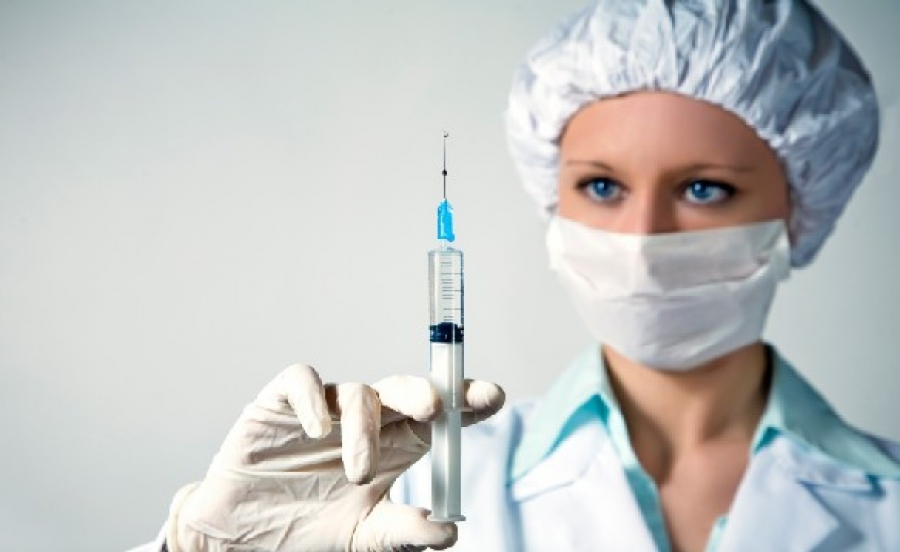 Статус «МОСКОВСКАЯ МЕДИЦИНСКАЯ СЕСТРА»
Статус «МОСКОВСКИЙ ВРАЧ»
[Speaker Notes: В настоящий момент Департаментом здравоохранения города Москвы совместно с СМЦ Боткинской больницы проводится оценка профессиональных компетенций врачей города Москвы, так называемый «Стандарт Московского врача». В перспективе развития МСЦ и для повышения квалификации средних медицинских работников, должны  быть разработаны стандарты и для медицинских сестер города Москвы, чтобы выработать единую стратегию в системе непрерывного медицинского образования.]
МЫ СТРЕМИМСЯ

 Дать возможность медицинским сестрам развивать профессиональные компетенции

Повысить свою самооценку

Мотивировать медицинских сестер к самообразованию!
[Speaker Notes: Наша цель  - дать возможность медицинским сестрам развивать профессиональные компетенции, для минимизирования осложнений в работе, повышения качества оказания медицинской помощи, для повышения  своей самооценки, мотивировать сестер к самообразованию!]
ОБРАЗОВАНИЕ ЧЕРЕЗ ВСЮ ЖИЗНЬ
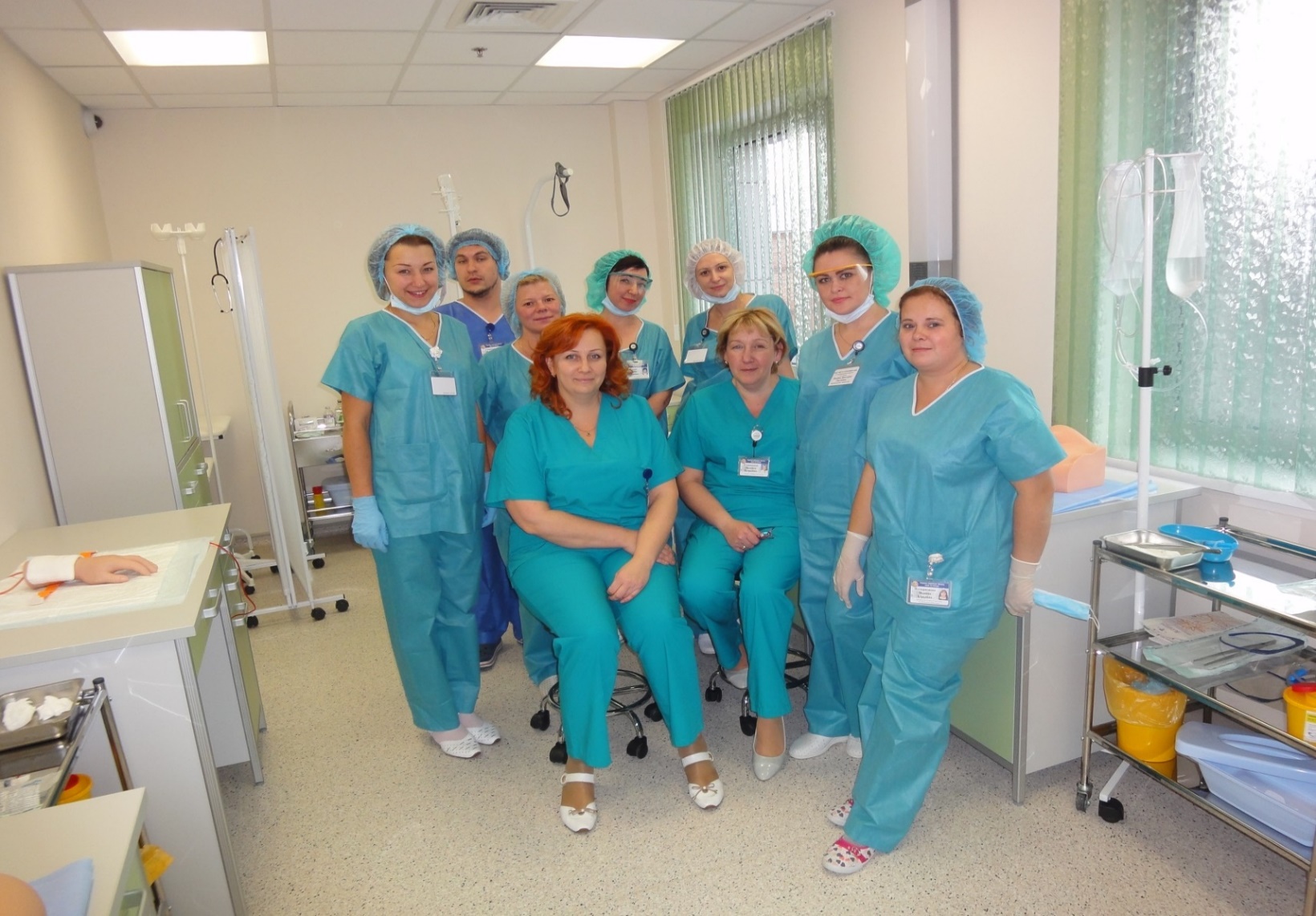 [Speaker Notes: Образование – это не отрасль экономики. Оно само является жизненно важной функцией, условием существования общества и должно сопровождать каждого на протяжении всей жизни. Здесь как никогда важно понять, что тезис «образование на всю жизнь» безнадежно устарел. И главным сейчас является принцип «образование через всю жизнь».]
СПАСИБО ЗА ВНИМАНИЕ!